ICTERICIA
Guia Metodologica para prevenir discapacidades por causa de la encefalopatia bilirrubinica o kernicterus
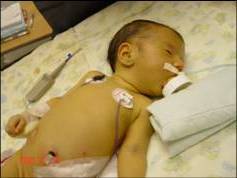 ANTECEDENTES DE LA ICTERICIA
En el Antiguo Testamento y el Nuevo Testamento  se habla de la Ictericia cuando postula que las personas se ponen amarillas antes de enfermar o morir

En el siglo XV aparece la primera referencia de Ictericia en el recién nacido y fue publicada en Mettlenger

Shakespeare hace la primera referencia de la penetración de la bilirubina en los tejidos troclus and cressida, él le pregunta a ella ¿Qué agravio ha causado esta ictericia en tus mejillas?

En el siglo XVIII John Burton publica un trabajo titulado “Full View of the Desease incident in Children” donde trata de explicar la ictericia neonatal, cuando habla de la necesidad de la respiración para empujar hacia adelante la bilis en los intestinos

En 1913 Ylippo pediatra Holandés habla de la ictericia describiendo el color amarillo en la piel y del color umbilical. 

En 1950 se hace la primera exsanguinotranfusión y se conoce el papel protector  de la albumina plasmática sobre el sistema nervioso central.
JUSTIFICACIÓN
Desconocimiento de los padres y la comunidad sobre el riesgo de la ictericia.

Diagnóstico más común

Abultamiento de casos captados en el mes

Riesgo de discapacidad si no es captada y monitorizada con tiempo

Secuelas que no son detectadas hasta cuando ya están insertados en área escolar

Salud – Educación – Comunidad.
OBJETIVOS GENERALES
Implementar  en la sala de neonatología conjuntamente con las autoridades del Complejo Hospitalario Manuel Amador Guerrero un programa de orientación, que ofrezca a las madres de recién nacidos una Guía Metodológica para prevenir discapacidades por causa de encefalopatía bilirrubínica o Kernicterus.
OBJETIVOS ESPECÍFICOS
Realizar un diagnóstico de las estadísticas del último año en los cuáles se refleja la prevalencia mensual de casos de ictericia.

Aplicar una encuesta para reconocer el grado de conocimiento que tienen las madres de la ictericia.

Ofrecer a las madres orientación sobre las causas y las secuelas de la encefalopatía bilirrubínica o kernicterus en niños.

Sugerir a las autoridades médicas del Centro Hospitalario el inicio de un programa de charlas orientación a madres de sala de puerperio para que cuente con una Guía que les ayude a prevenir discapacidades.
¿QUE ES ICTERICIA?
La ictericia es la coloración amarillenta  en la piel mucosa y humores orgánicos por la fijación de la bilirrubina. 

La ictericia ocurre en la mayoría de los recién nacidos y la mayor parte de ellas son benignas, pero debido a la toxicidad potencial de la bilirrubina, los neonatos deben ser monitorizados para identificar aquellos que pueden desarrollar hiperbilirrubinemia severa, encefalopatía bilirrubinica aguda o kernicterus.
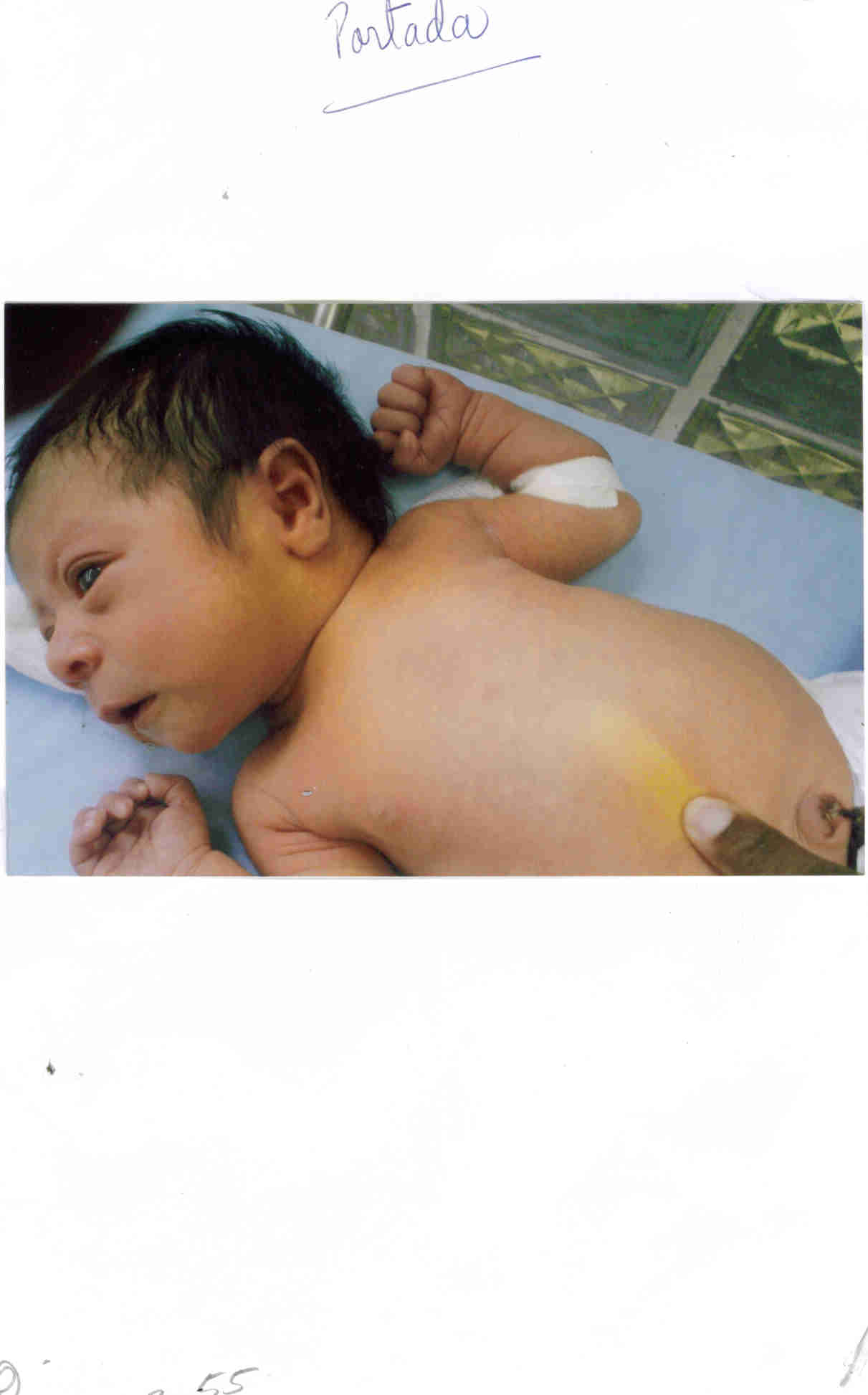 ¿CUALES SON SUS CAUSAS?
Retraso  en el inicio de la alimentación del niño
Ictericia fisiológica
Incompatibilidad  A B O. (grupo de sangre)
Incompatibilidad factor  RH (sangre)
Asociada a la lactancia materna y  por leche humana.
Sepsis.
Prematuridad.
Asfixia, hipoxia.
Hijo de madre diabética.
La deficiencia de glucosa 6 fosfato deshidrogenasa ( G6 PD).
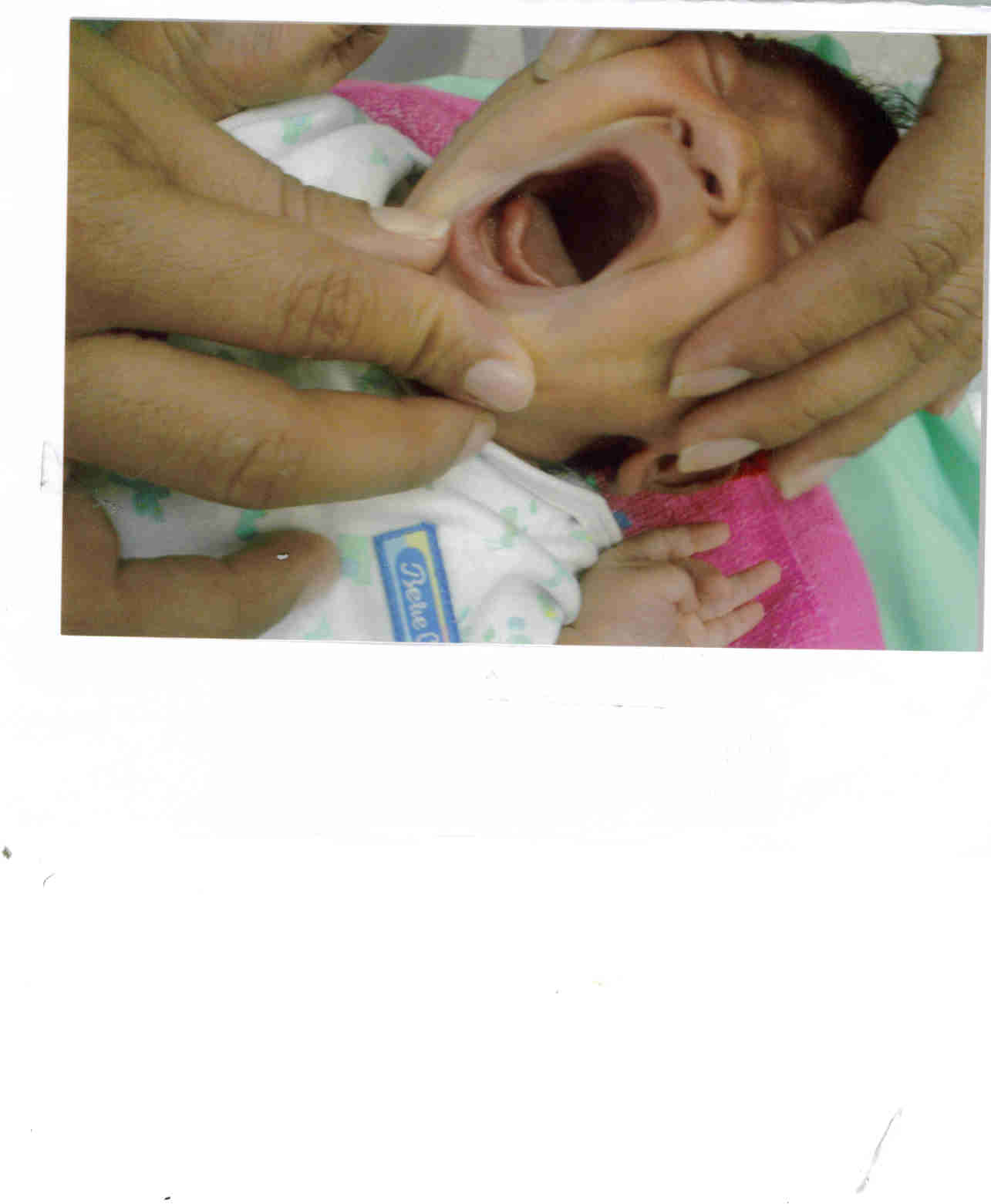 ¿COMO SE IDENTIFICA?
La ictericia se manifiesta de la cabeza a los pies.
La ictericia puede ser detectada haciendo presión sobre la piel produciendo un blanqueamiento debajo de esta la cual revela el color debajo de la piel; los niños con ictericia revelan un color amarillo intenso; es difícil visualizar en niños de raza negra.
La ictericia primero es vista en la cara y progresa caudalmente el tronco y las extremidades.  
El área donde se realiza la evaluación debe estar bien iluminada, preferiblemente con la luz del día y sin sabanillas o ropa que reflejen color amarillo como el rojo.
La estimación visual de los niveles de bilirrubina con respecto al grado de ictericia puede llevar a errores por eso hay que realizar una prueba de sangre bilirrubina total (BT), máxime si se produce temprano en las primeras 48 horas.
¿QUE SE DEBE Y NO SE DEBE HACER?
SE DEBE HACER:
Llevar al niño urgente al médico, no esperar a la primera cita
Conservar la calma
Pedir que se realice una prueba de sangre para descartar
Solicitar una prueba de tamizaje.


NO SE DEBE HACER:
Ponerlo al sol para que baje el tono de la piel
Demorar para llevarlo a una atención medica
Poner alcanfor en las cosas del bebe, ni en su cuna
LOS TRATAMIENTOS
FOTOMETRIA
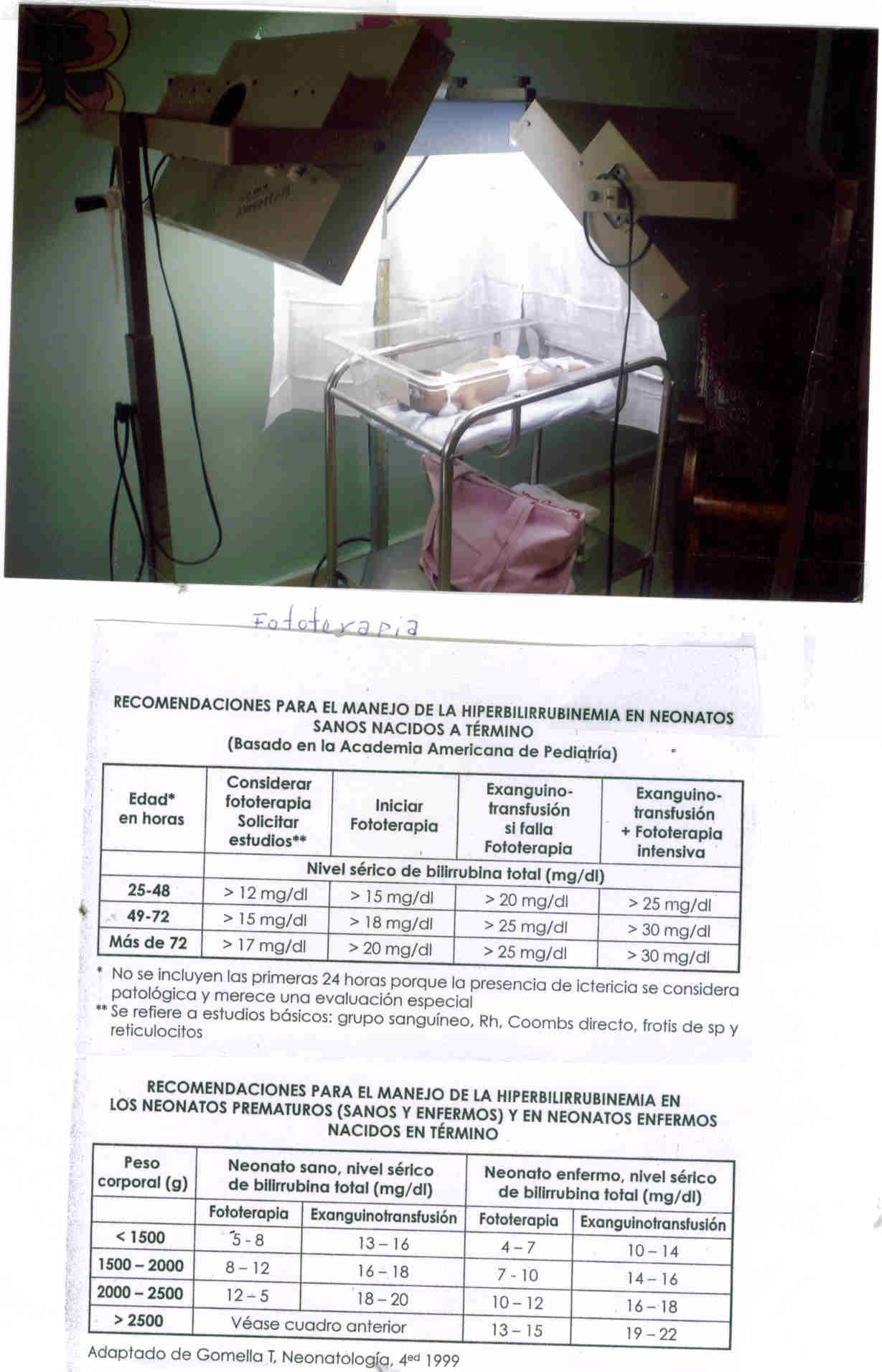 La fototerapia ha demostrado ser un método seguro para tratar la hiperbilirrubinemia hasta el punto que ha reducido en gran medida la necesidad de exanguino-transfusión.
Sus Técnicas:
Se coloca al niño desnudo en una cuna o bacinete a una distancia de 4-5 cm. entre la superficie  del niño y la lámpara.
Se coloca una protección de plexiglás entre las luces de fototerapia y el cuerpo del niño  para evitar la radiación ultravioleta que puede ser nocivo a la piel.
Cubrirlos ojos para evitar lesión ocular, al cubrir los ojos debe tener cuidado de no obstruir la nariz
La luz debe apagarse y retirar la oclusión o vendas en los ojos durante la toma de alimentos.
Se gira al niño cada dos horas y se vigilo la temperatura.
Apagar las luces cuando se extrae sangre y quitar la venda de los ojos.
EXSANGUINOTRANSFUSION
Es el recambio de sangre del niño por una sangre fresca del tipo de sangre del niño.
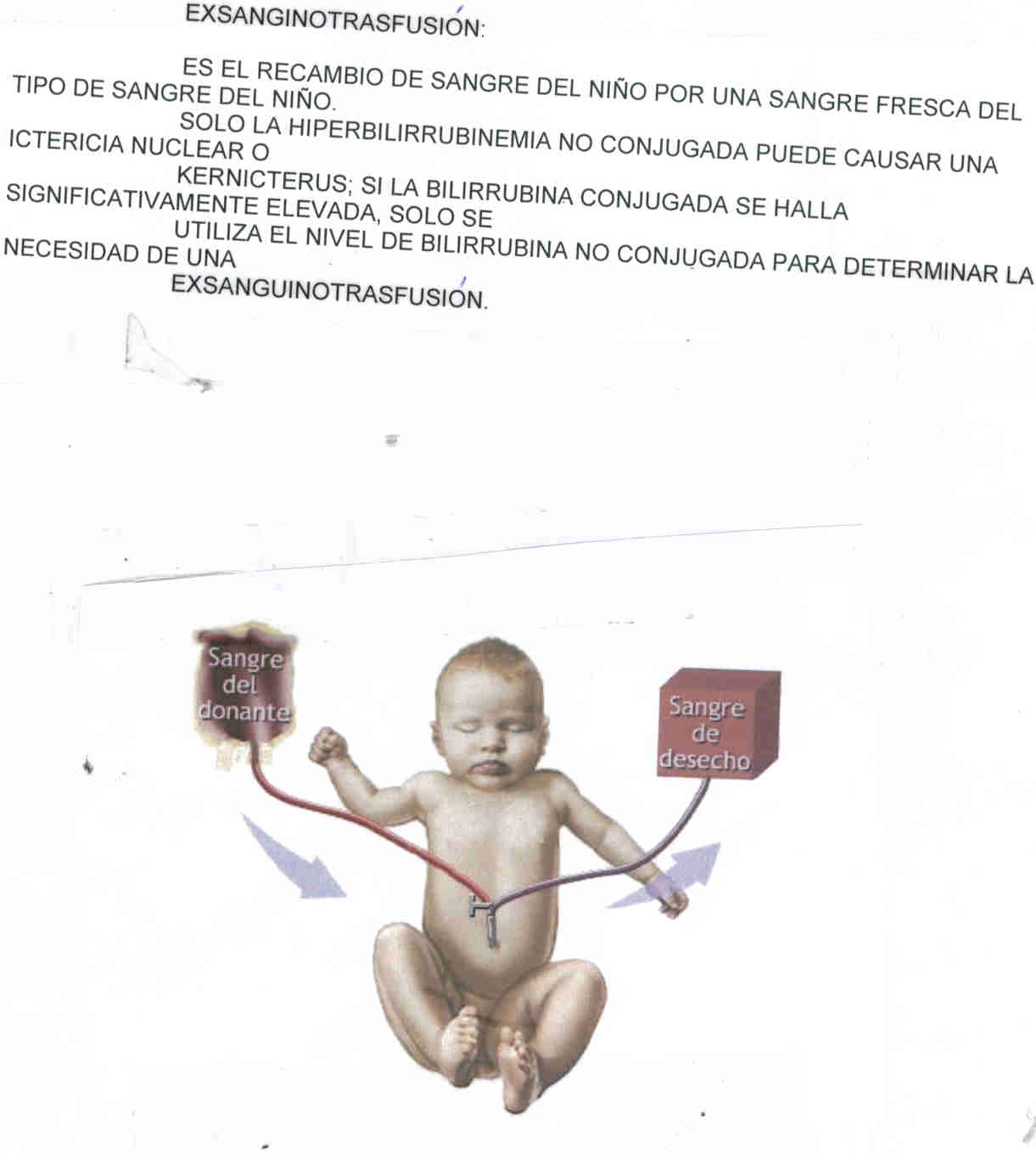 ¿QUE ES KERNICTERUS  O ICTERICIA NUCLEAR?
El Kernicterus es un síndrome neurológico motivado por el depósito de bilirrubina no conjugada en las células del cerebro (ganglios básales, núcleos del tronco del cerebro).
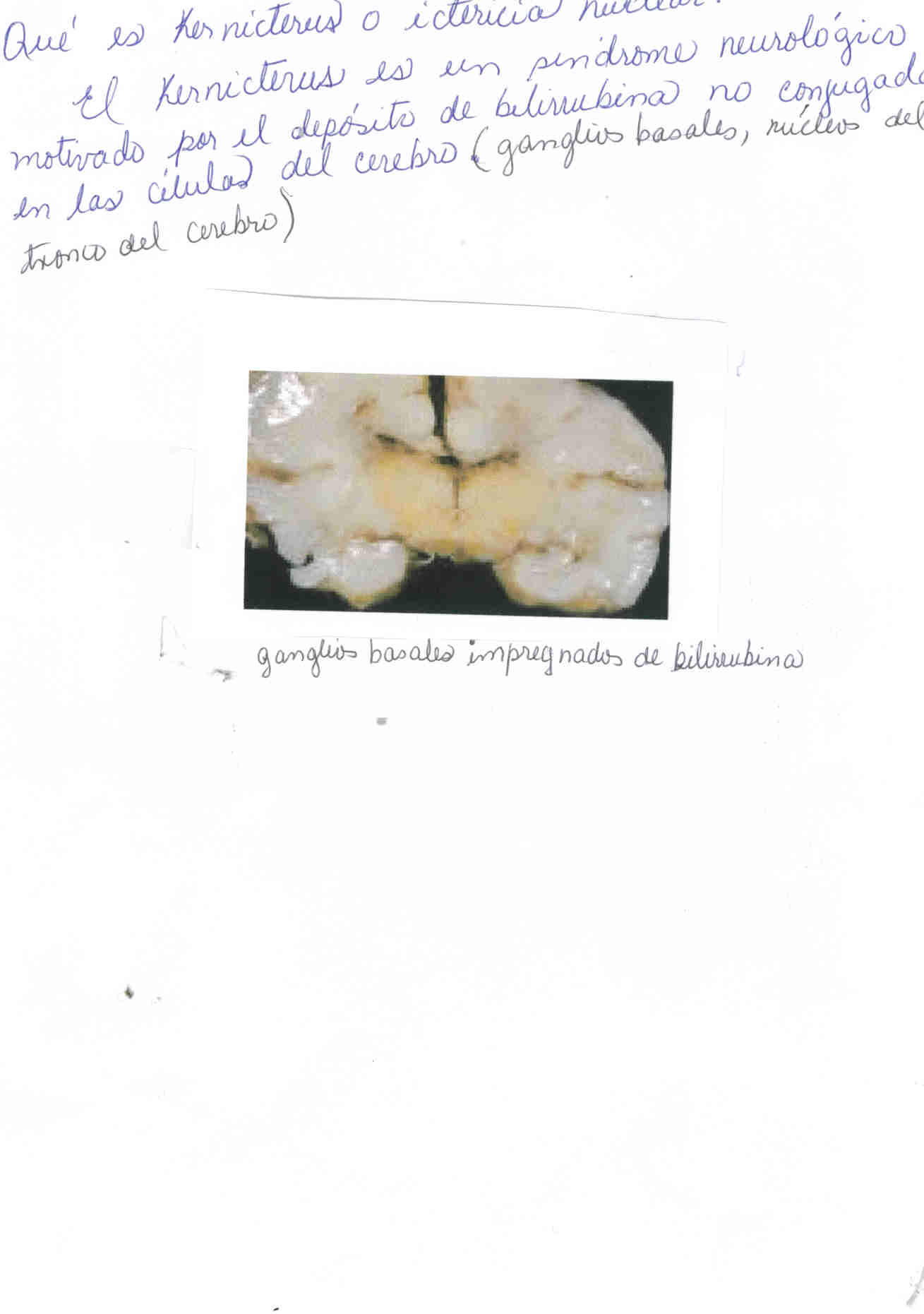 GANGLIOS BASALES; IMPREGNADOS DE BILIRRUBINA
SIGNOS Y SINTOMAS CLINICOS DE ICTERICIA NUCLEAR
Estadio 1: El recién nacido que esta muy ictérico luce ligeramente enfermo, apático, soñoliento, bosteza con frecuencia, rechaza los alimentos, tiene un reflejo moro débil, así como reflejos tendinosos muy débiles o ausentes.

Estadio 2: Aparece opistódomo con puños cerrados presenta sacudida de la cara o de los miembros, signo del sol poniente, nistagmo, movimientos atetósicos, convulsiones, apnea y a veces muerte.

Estadio 3: Disminución de la espasticidad.

Estadio 4: Secuelas, después del año puede aparecer movimientos irregulares, rigidez de nuca y epilepsia, mas adelante aparece retardo mental, trastornos del lenguaje, sordera y parálisis cerebral atetósica.
SECUELAS DEL KERNICTERUS
DISCAPACIDAD AUDITIVA:  Una discapacidad auditiva  es lo que anteriormente se llamaba sordera, término usado generalmente para describir todos los tipos y grados de pérdida auditiva. 

PARALISIS CEREBRAL:  Es un trastorno del movimiento y la postura resultante de una lesión permanente, no progresiva en el cerebro. Es una disfunción del sistema nervioso motor. 
Parálisis cerebral espástica
Parálisis cerebral atáxica
Parálisis cerebral atetósica
SINTOMAS QUE PRESENTA UN NIÑO EN CASO DE KERNICTERUS
PARALISIS ATETÓSICA: Estos son movimientos lentos  y torcidos o repentinos y rápidos, de los pies, brazos, manos o músculos que necesitan para hablar, les pueden ser difíciles comunicar sus ideas y necesidades.

RETARDO EN EL LENGUAJE: El niño con retardo en el lenguaje demora para comunicarse y puede presentar a nivel escolar pobre comprensión del lenguaje, dislalias, disgrafías, otros presenta disgrafías, pobre comprensión del lenguaje,  dislalias. En todas las discapacidades anteriormente mencionadas el niño va a presentar deficiencias en el lenguaje.

DISCAPACIDADES MULTIPLES: No es más que impedimentos simultáneos tales como retraso mental- discapacidad auditiva-impedimentos ortopédicos; cuya combinación causa necesidades educacionales tan severas que estas no se pueden acomodar en un programa de educación especial dedicado únicamente a uno de estos impedimentos.
RESULTADOS
MUCHAS GRACIAS
Por su Atención